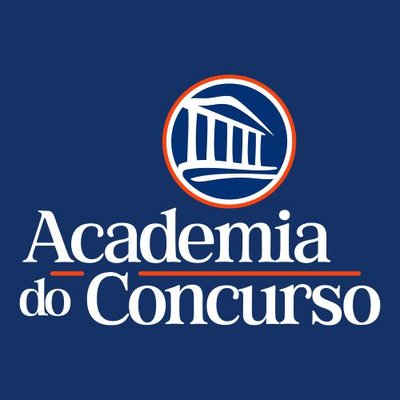 Finanças PúblicasAcademia do ConcursoIntrodução
Prof.: Antonio Carlos Assumpção
Doutor em Economia - UFF
Prof. Antonio Carlos Assumpção
Site: acjassumpcao.com
Bibliografia

Finanças Públicas: Teoria e Prática no Brasil. Fábio Giambiagi e Ana Cláudia Além, Ed. Campus, 5ª ed.

Economia do Setor Público no Brasil. Organização de Ciro Biderman e Paulo Arvate, Ed. Campus.
Conteúdo Programático
Parte 1
Sistema de mercado e eficiência econômica.
Parte 2
O governo a as políticas de bem estar social.
Falhas de Governo.
Falhas de Mercado. 
Falta de Concorrência, Bens Públicos, Externalidades, Mercados Incompletos e Assimetrias de Informação.
Princípios gerais de tributação.
Funções do Estado (objetivos da política fiscal).
Parte 3
Cálculo da dívida pública e do déficit público.
Formas de financiamento.
Sustentabilidade da relação dívida/PIB.
Contas Públicas: o caso brasileiro.
Sistema tributário brasileiro.
Federalismo Fiscal.
Lei de Responsabilidade Fiscal.
Parcerias Público-Privadas. 
Papel do Estado no sistema financeiro: modelos de racionamento de crédito e de repressão financeira.